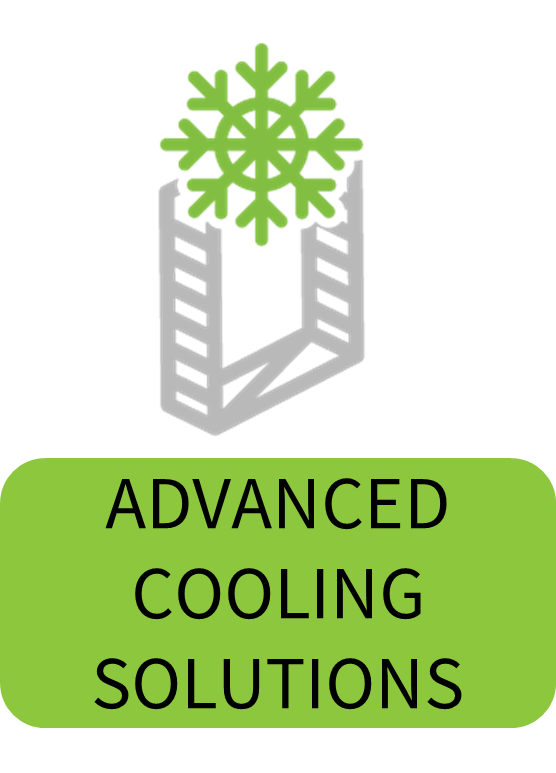 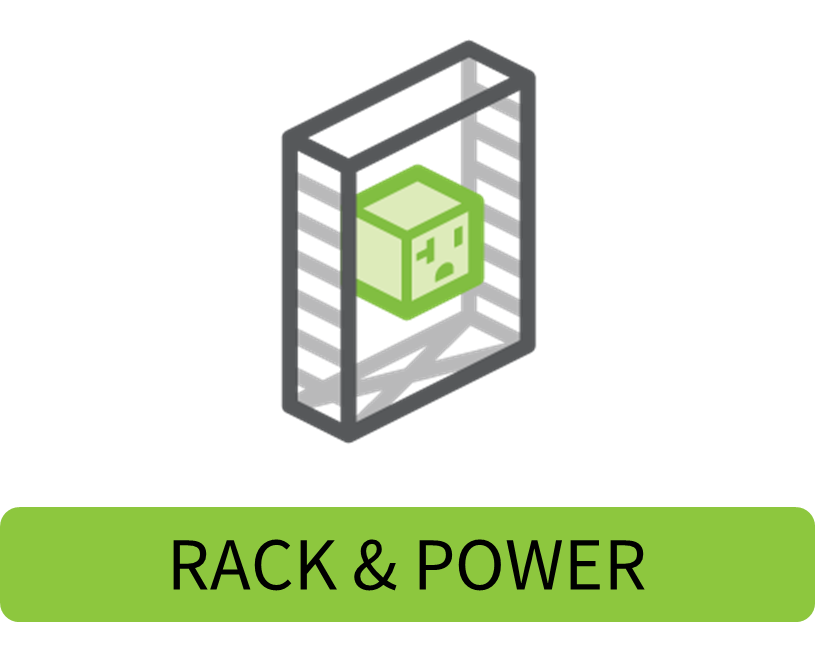 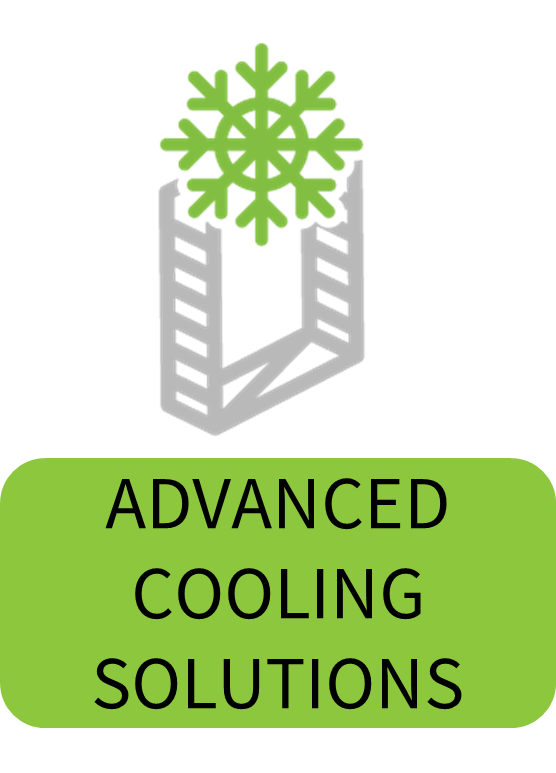 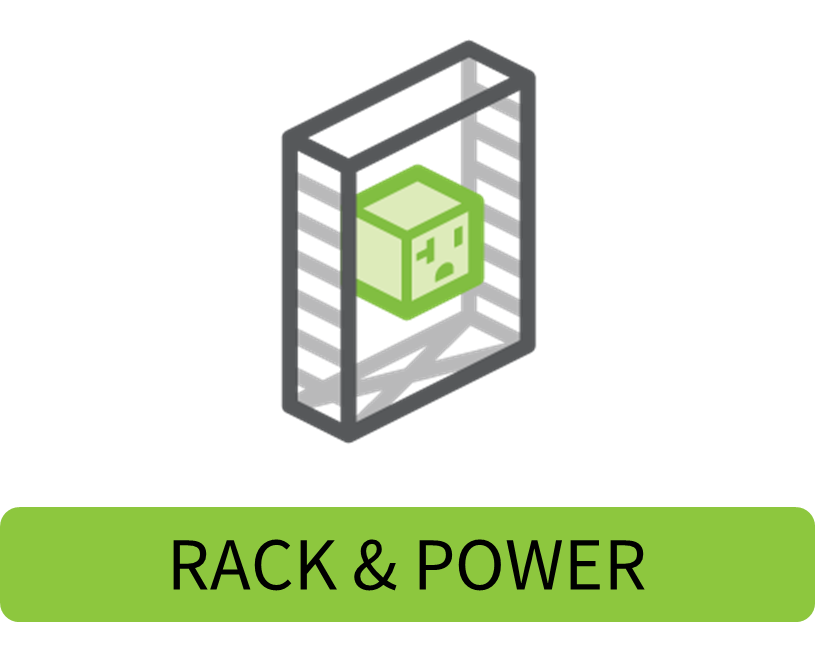 Air-assisted Liquid Cooled Olympus rack/server using A-L RDHX
Husam Alissa, Sr. Data Center Architect, MicrosoftRobert Lankston, Sr. Server Architect, MicrosoftBrandon Rubenstein, Director of Engineering, Microsoft
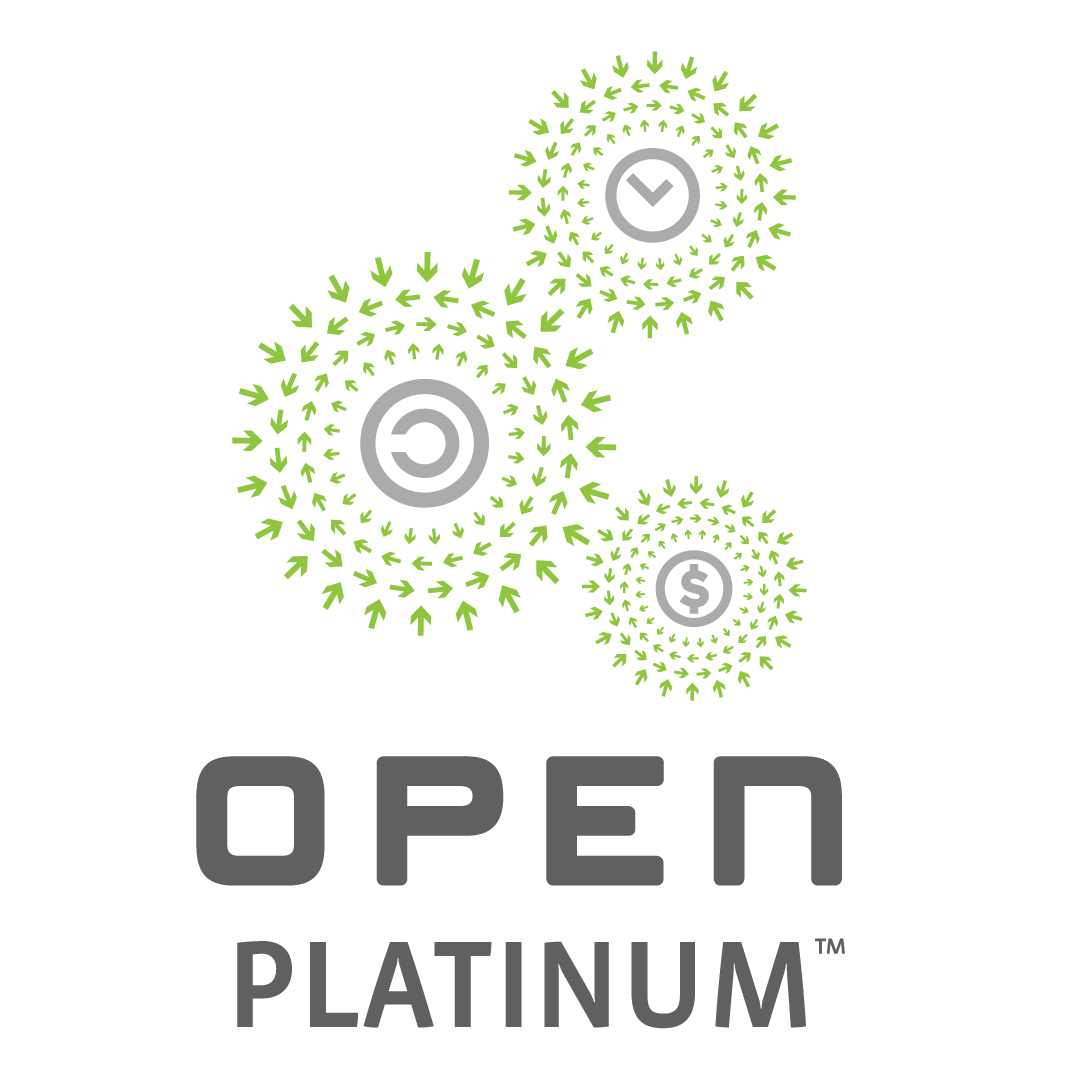 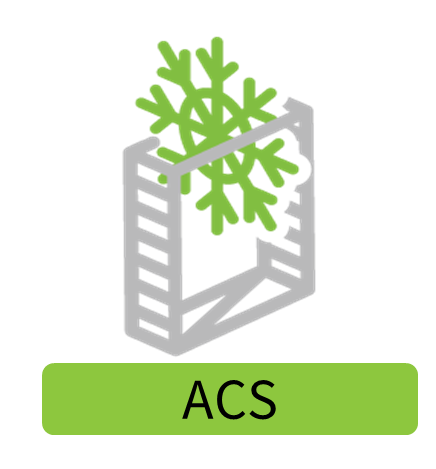 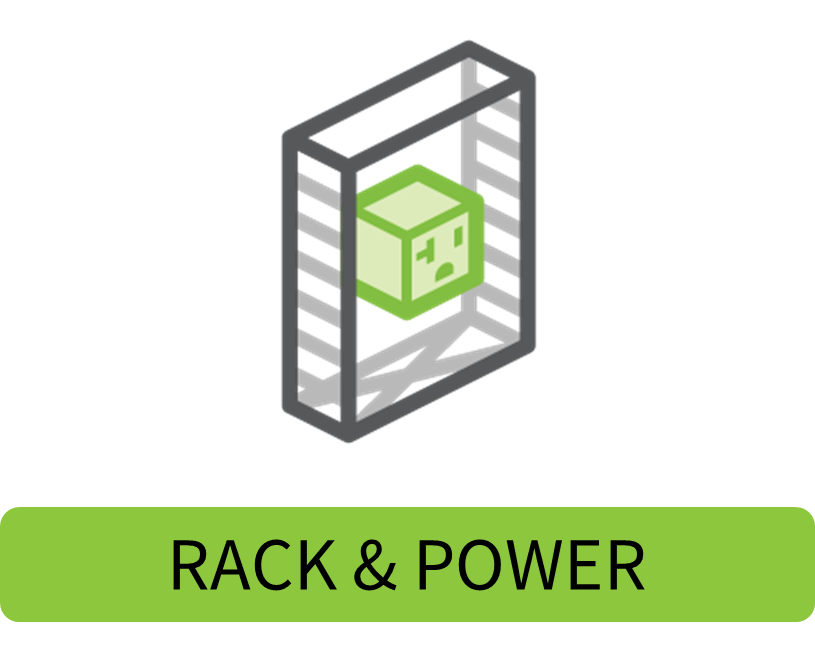 GPU Trends
Chip Power and Temperature Requirements Trends
CPU Trends
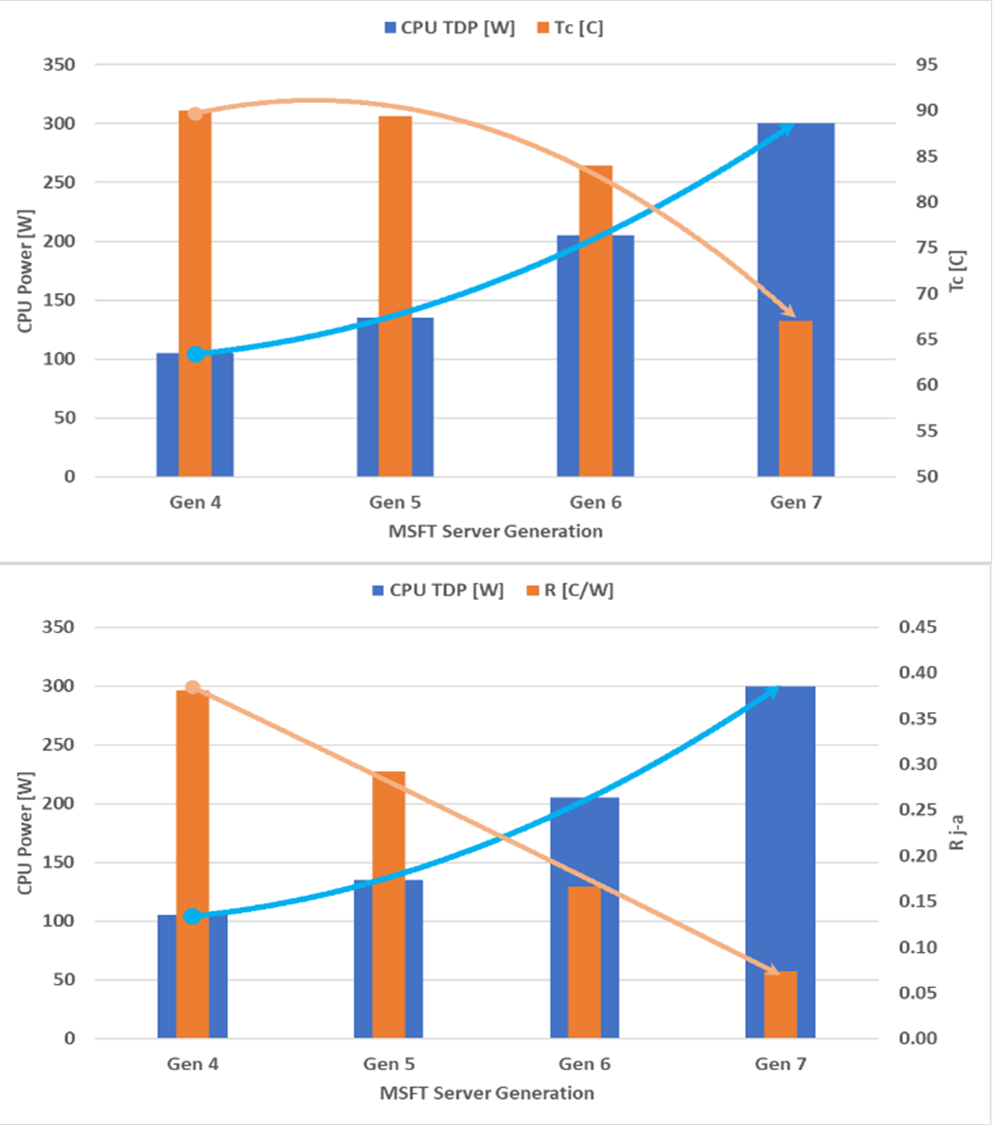 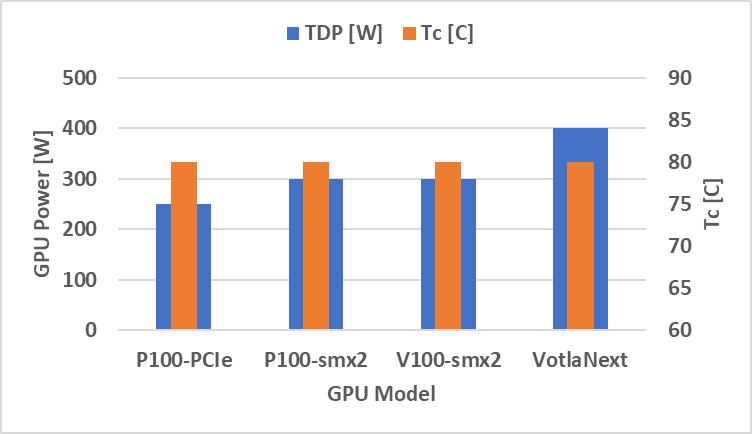 1
2
3                              3
4
CPU Generations
4
1
2                         3
GPU  Generations
Hyperscale Aircooled Data Centers
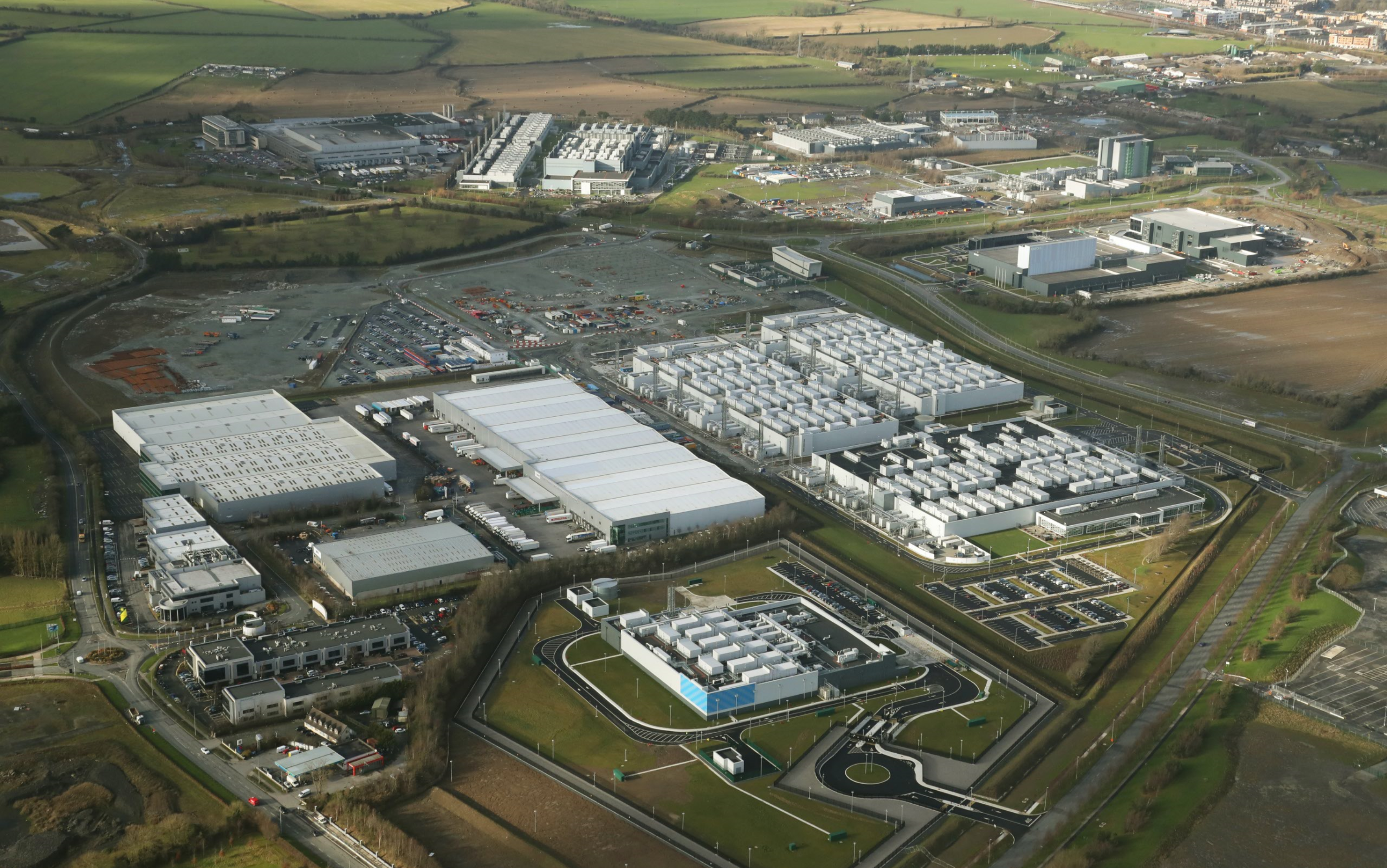 Mega
Efficient 
Scalable
Optimized
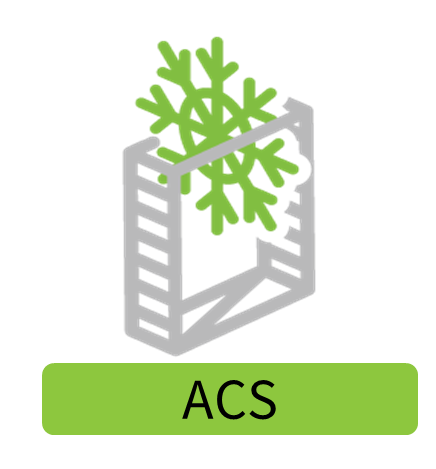 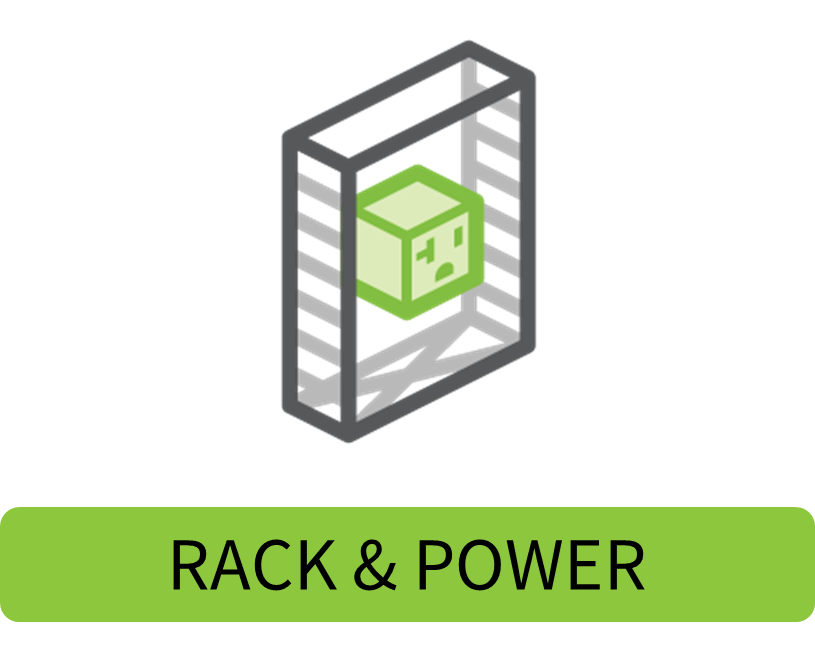 Olympus Server- CPU
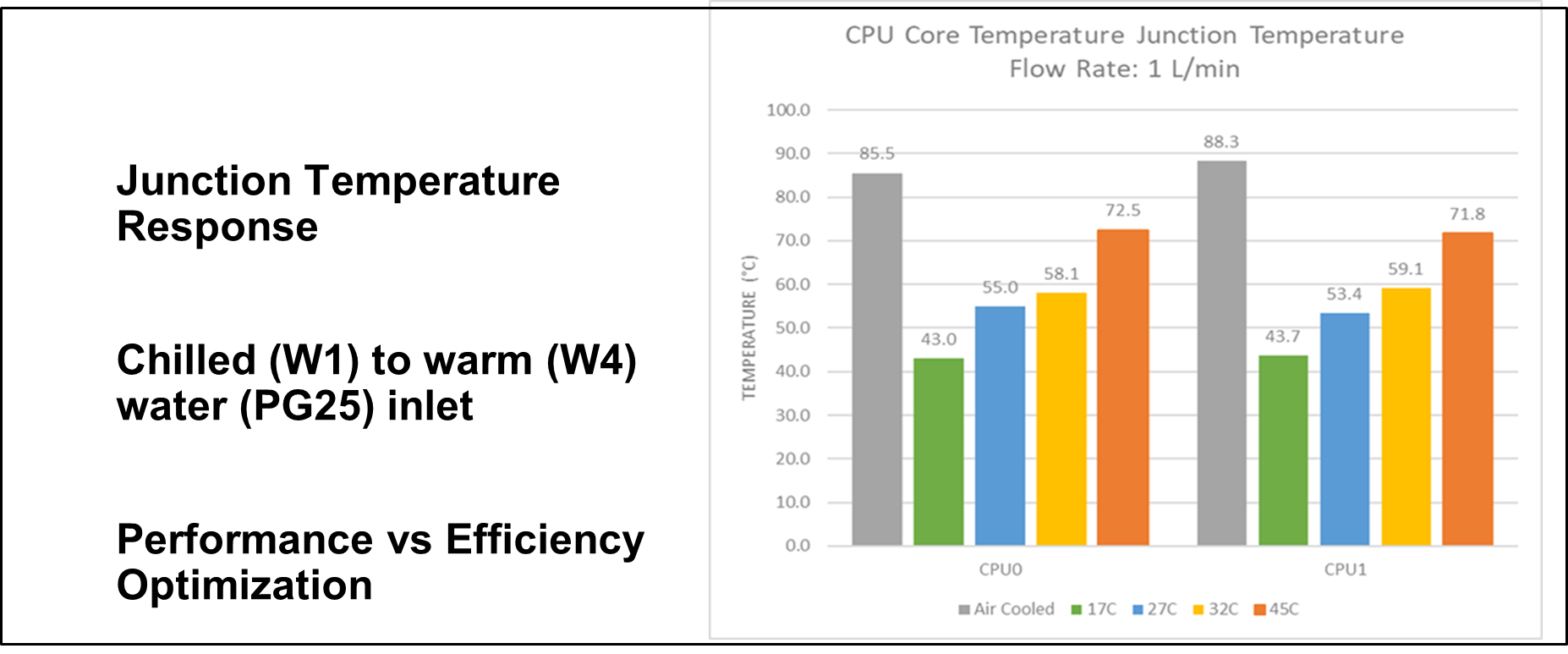 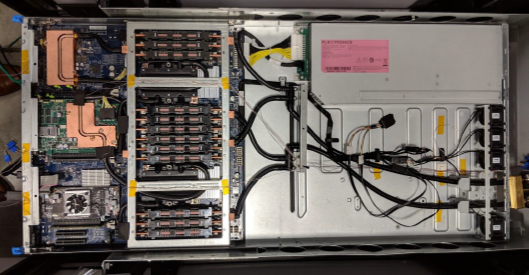 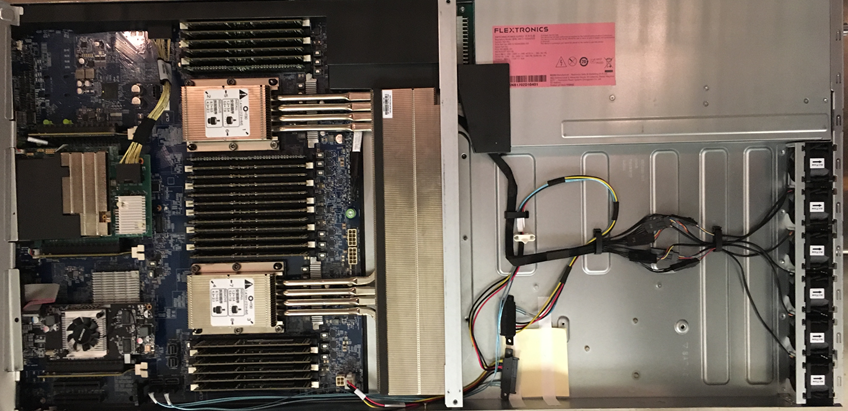 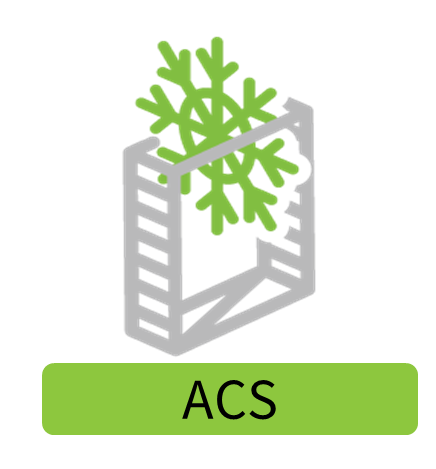 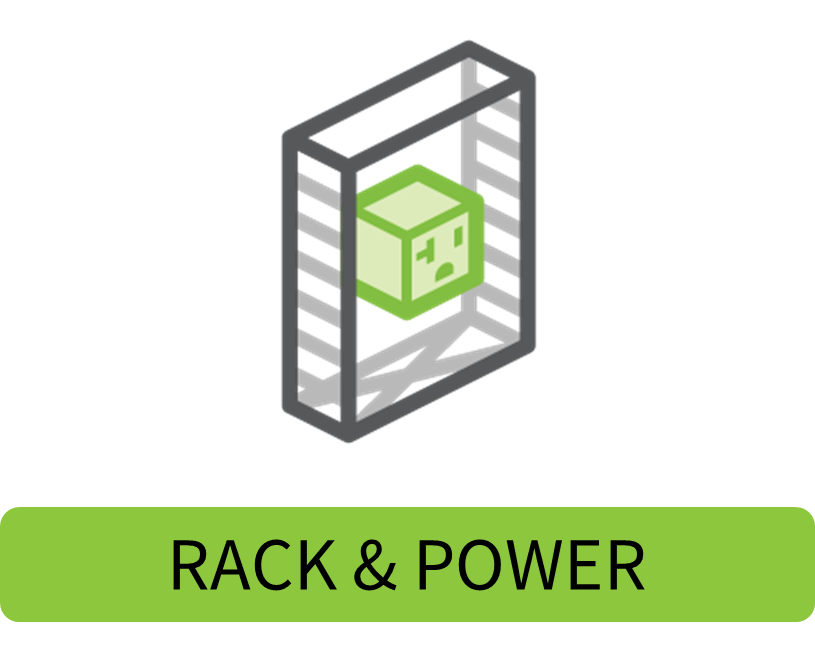 Olympus expansion Chassis- GPU
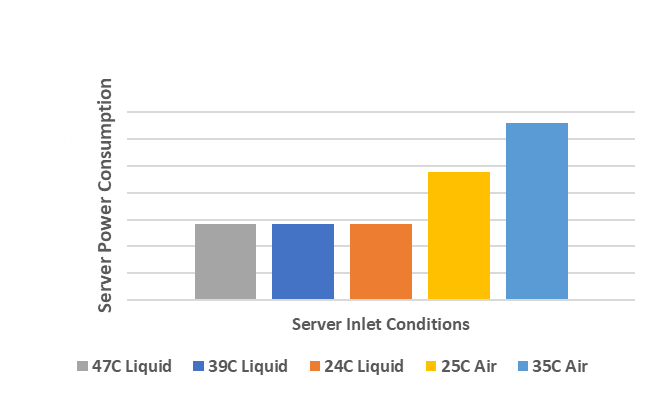 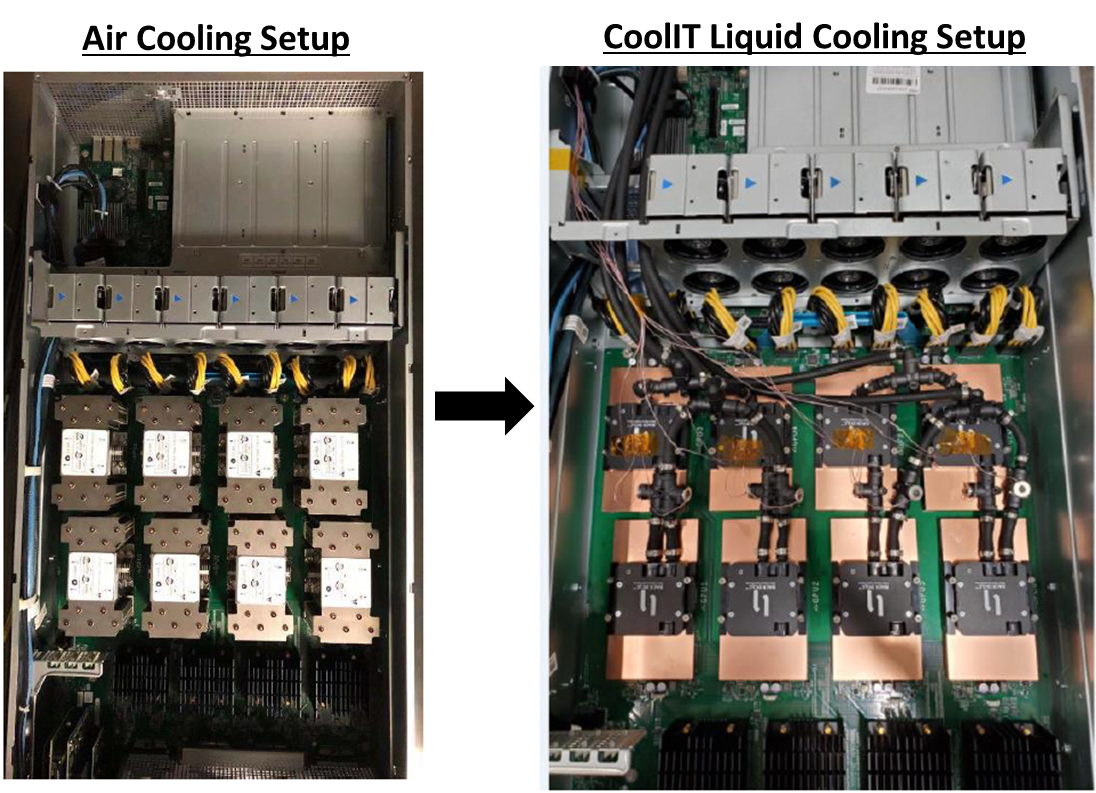 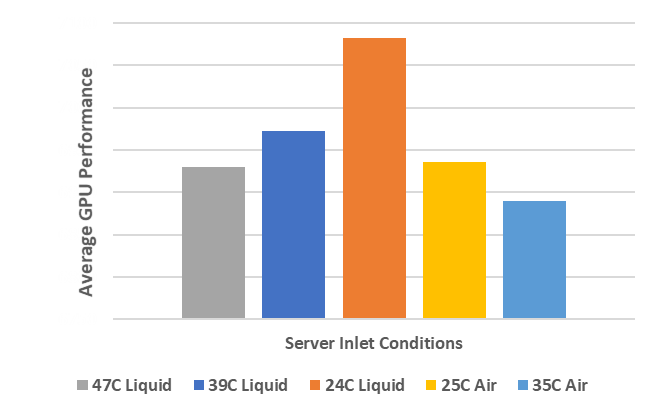 Liquid Cooled Olympus Rack
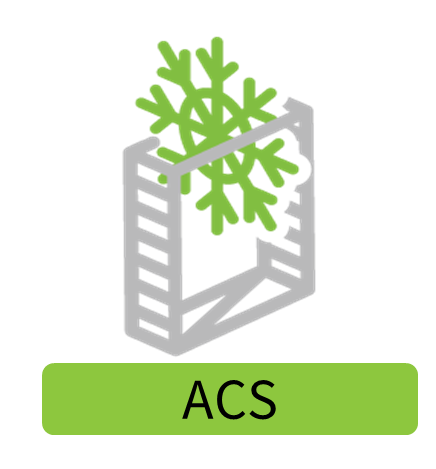 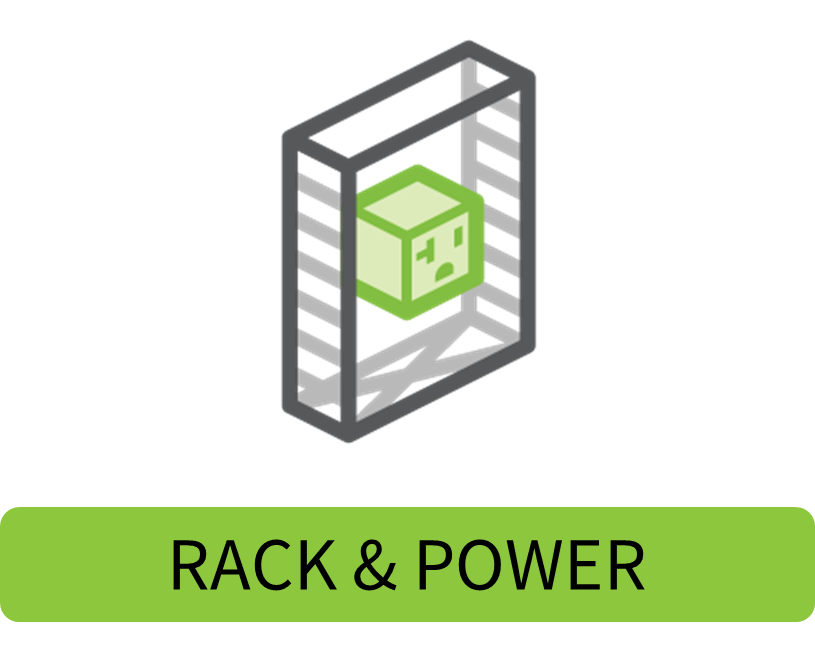 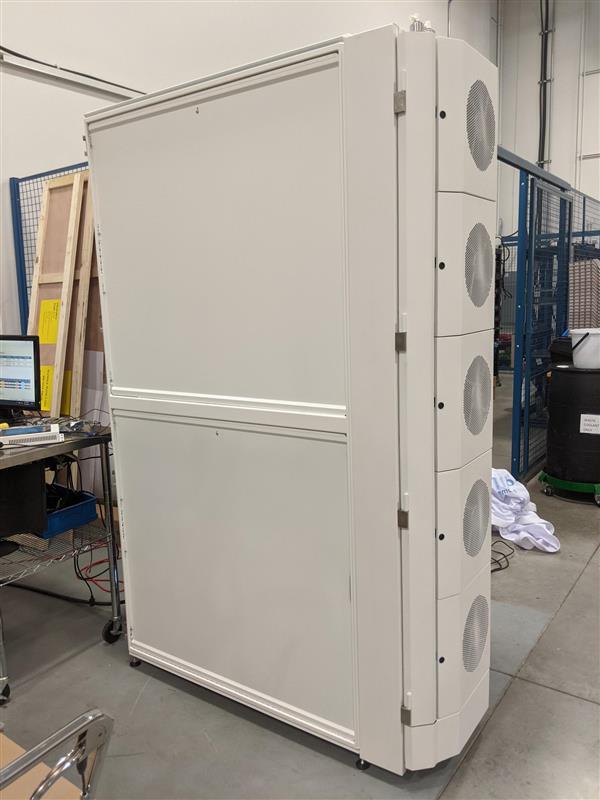 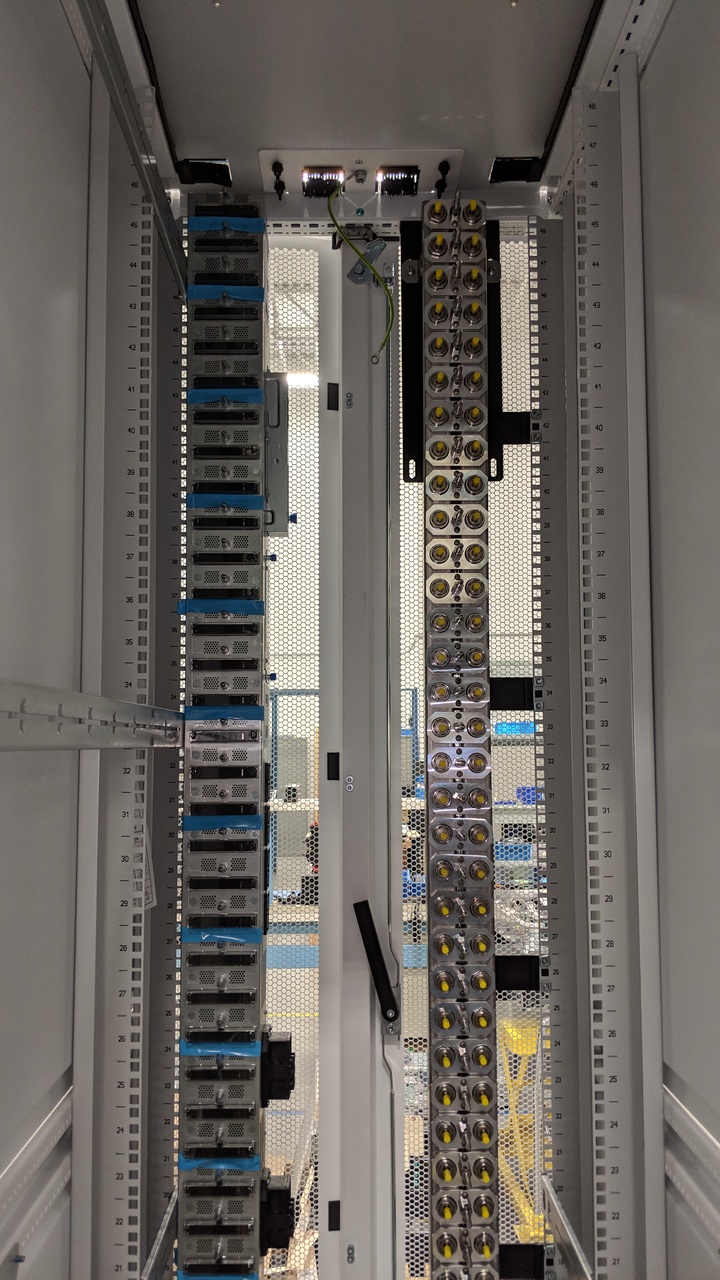 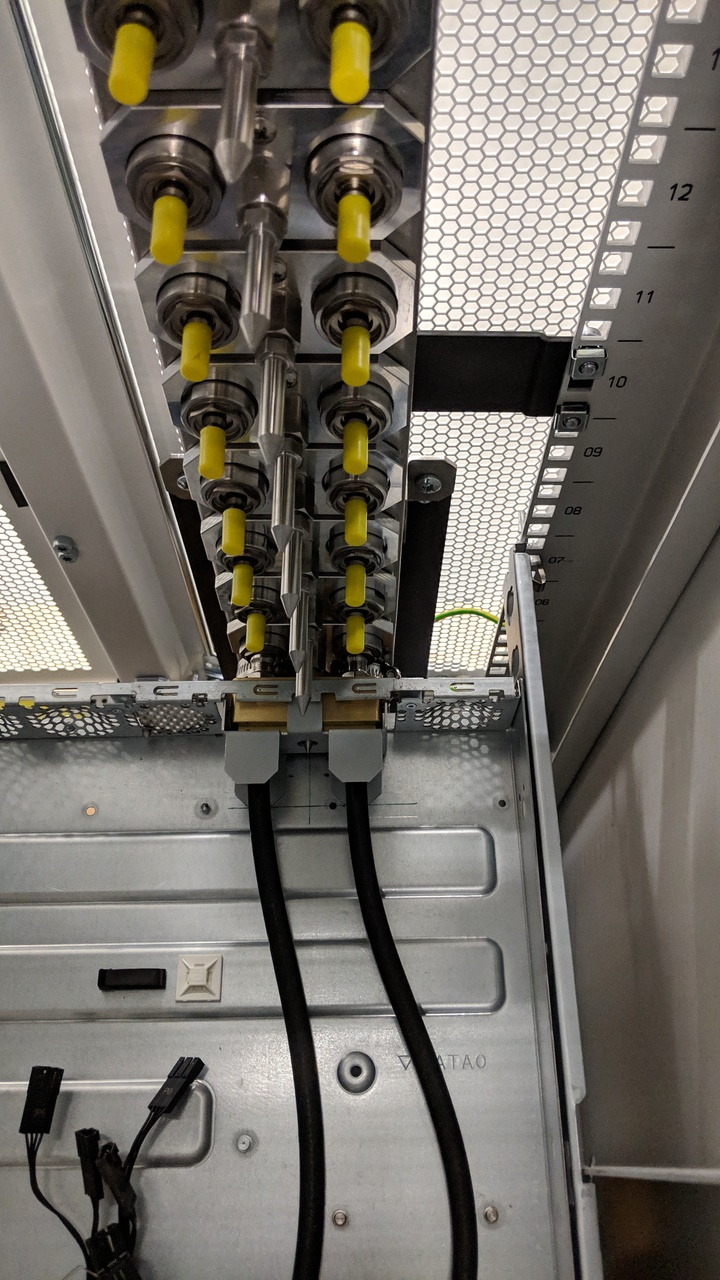 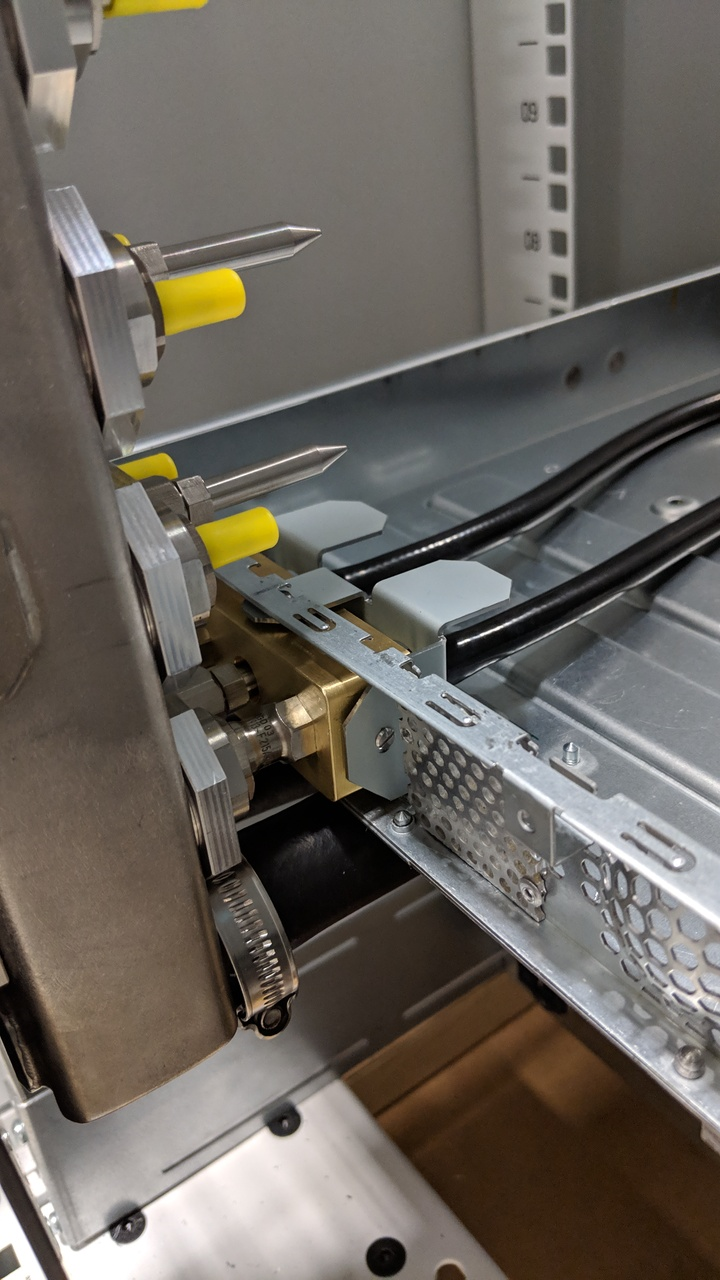 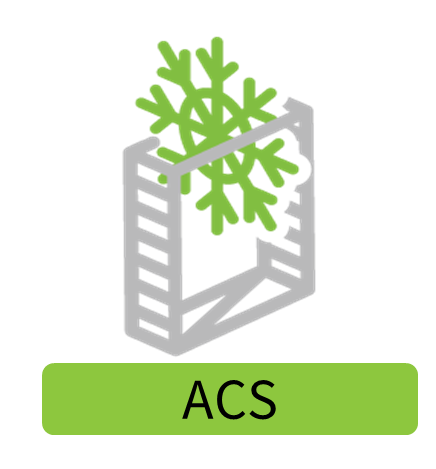 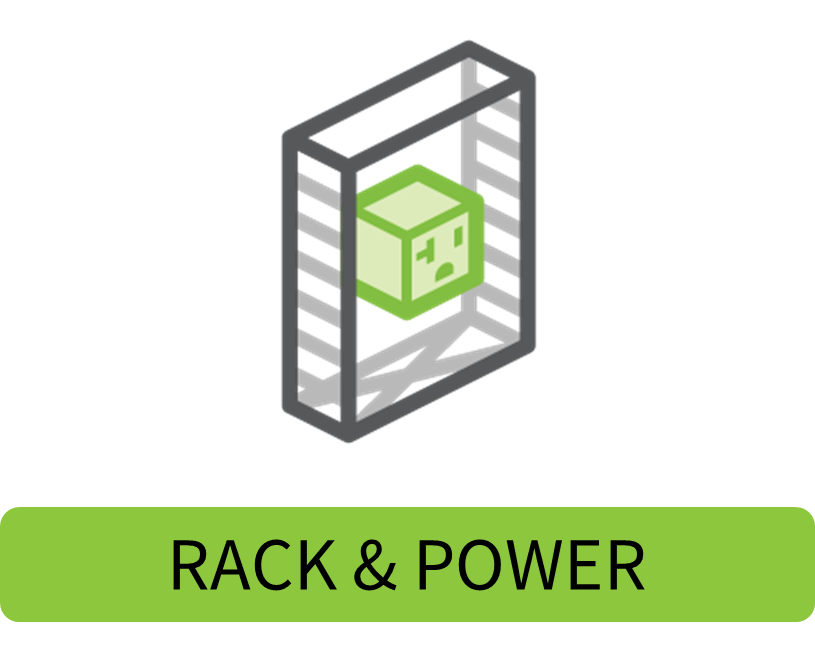 Air Assisted Liquid Cooled Olympus Rack
Air Assisted Liquid Cooled Rack enables efficient cooling for higher flux chips at higher rack densities
Liquid heat pickup ration (LHPR) can vary depending on chassis solution
X% of heat is picked up by the liquid loop and is circulated to the RDHX where L-A heat rejection takes place
(1-X)% of server heat is picked up by the air stream
100% of the heat is eventually rejected into the facility air.
<5% Cooling overhead
Both Olympus and ORv3 compatible
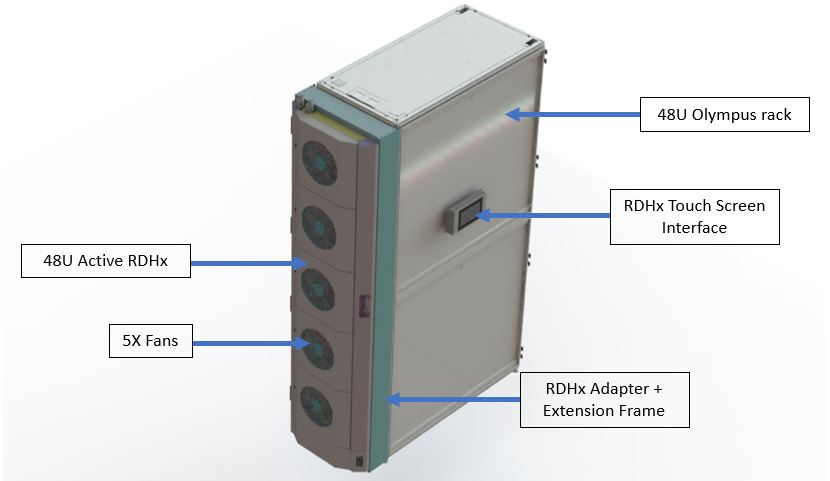 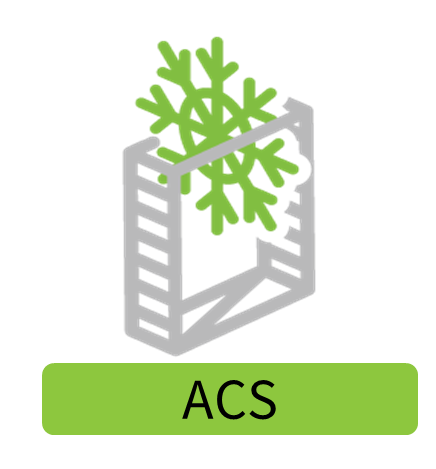 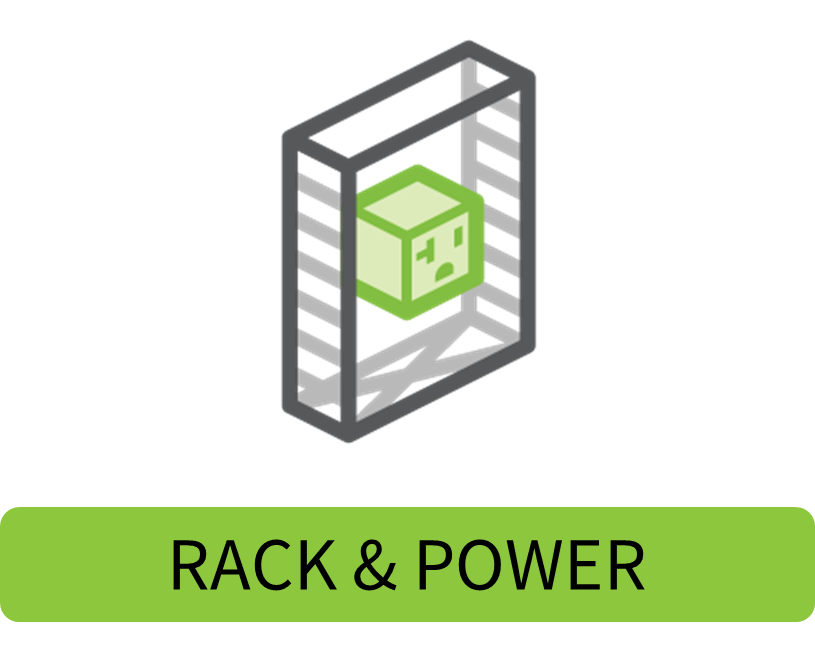 Components-RDHX
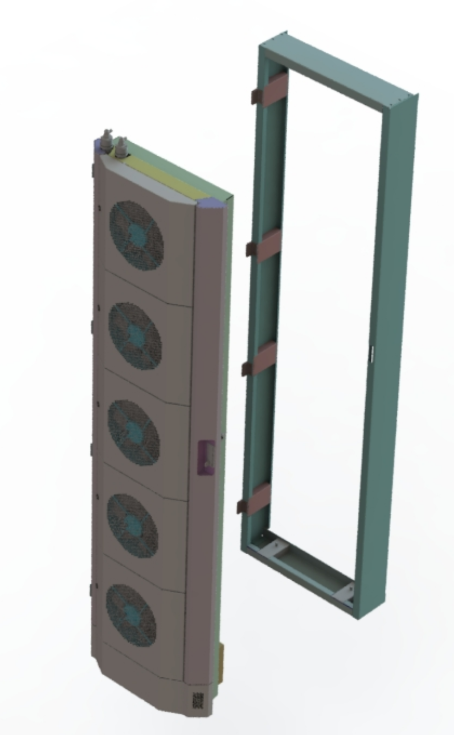 RDHx to fit the 48u Olympus rack.
5x 280mm Axial Fans capable of 4800 CFM
Mounting bracket to rack allows for easy replacement of RDHx
Stand-alone Control System for PoC?
Telemetry sensors include differential Pressure, air on and air temperatures, individual fan speed control and tach.
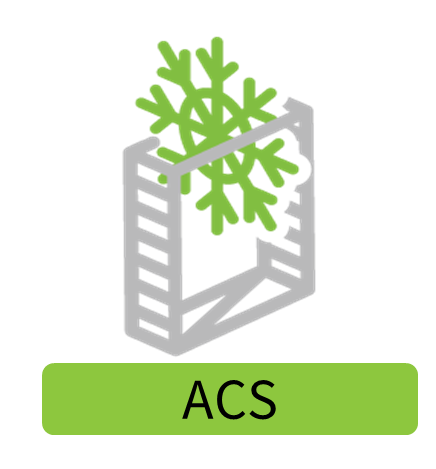 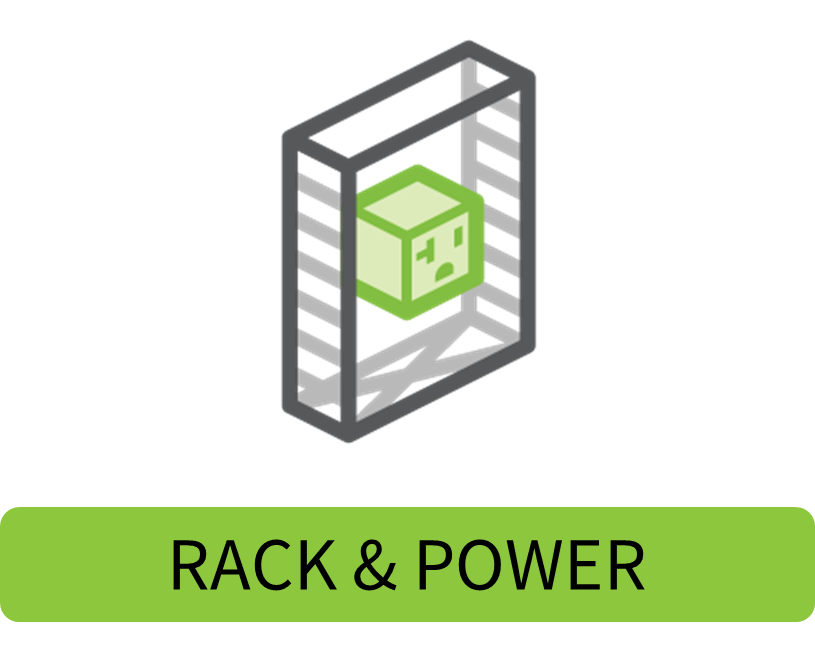 Components-Manifold
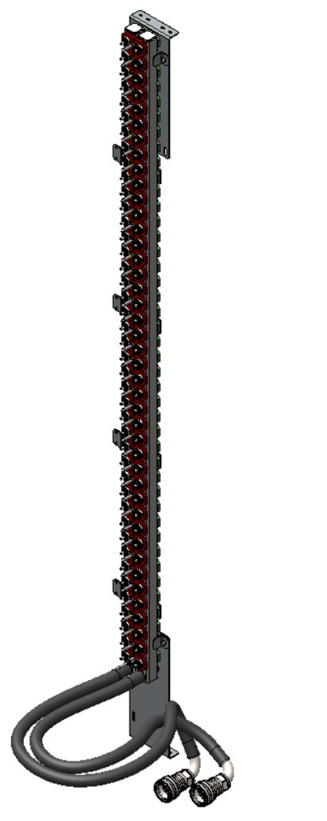 Blind-mate Vertical Rack Manifold
Olympus rack compatible
42 Station manifold features Staubli CGD03 blind-mate 
CGB20 manual-mate Dry-break QDs, 
Automatic air bleeder valve.
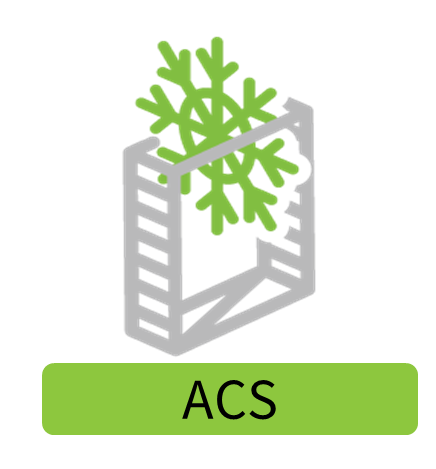 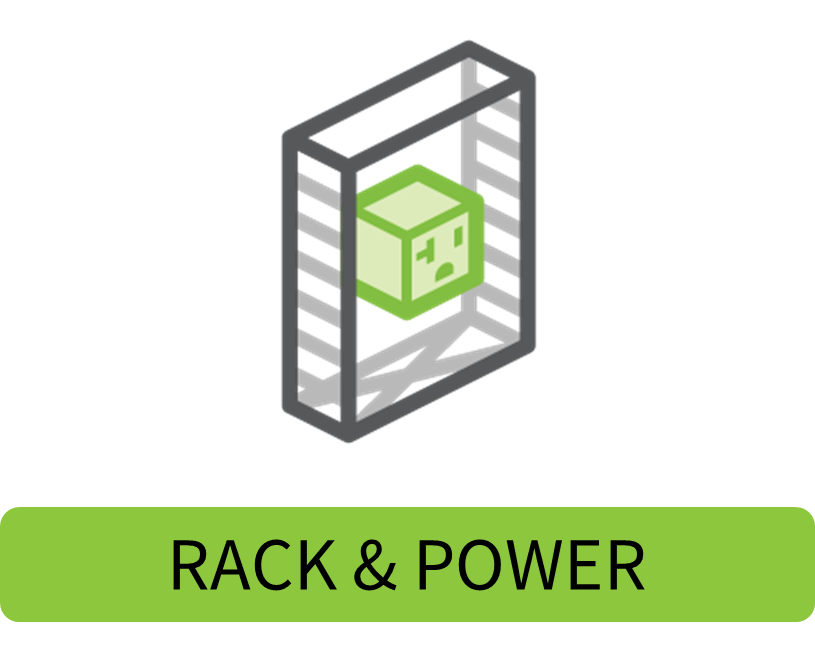 Components- Reservoir and Pumping Unit (RPU)
Fixed pump design (PoC)
Custom GRI pumps
Controls and monitors the remote Liquid-to-air HX​
Interface with Rack level management system
Compatible with OpenRack V2, V3
MSFT and Facebook collaboration on common RPU specs refer to” Air-Assisted Liquid Cooling: Cold Plate Enablement in Air-Cooled Facilities”
Max (one-pump) performance: 
50 LPM @ 25 PSI
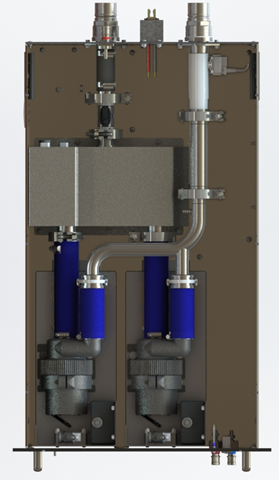 Supply QD
Return QD
Busbar Connector
Pressure/Temp/Flow
Pressure/Temp
Reservoir
Pump
Pump
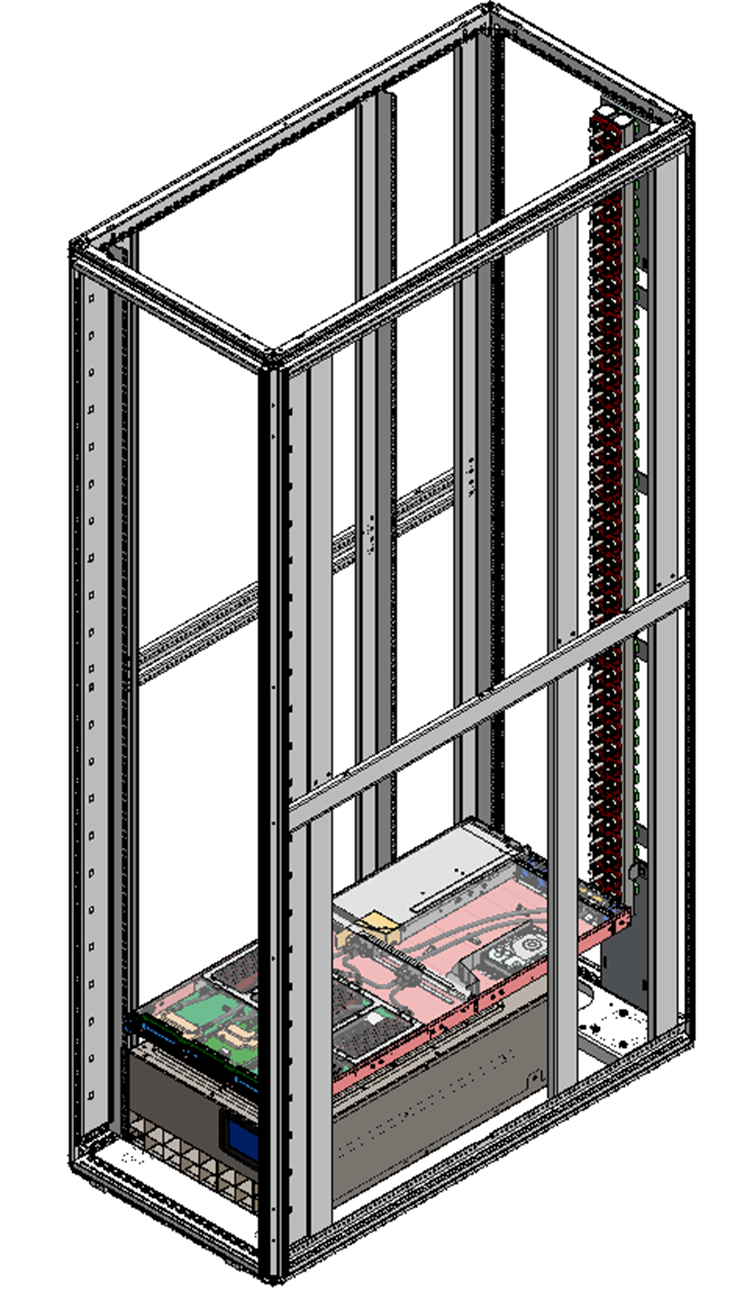 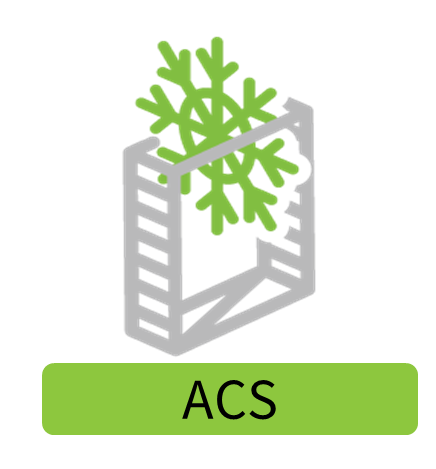 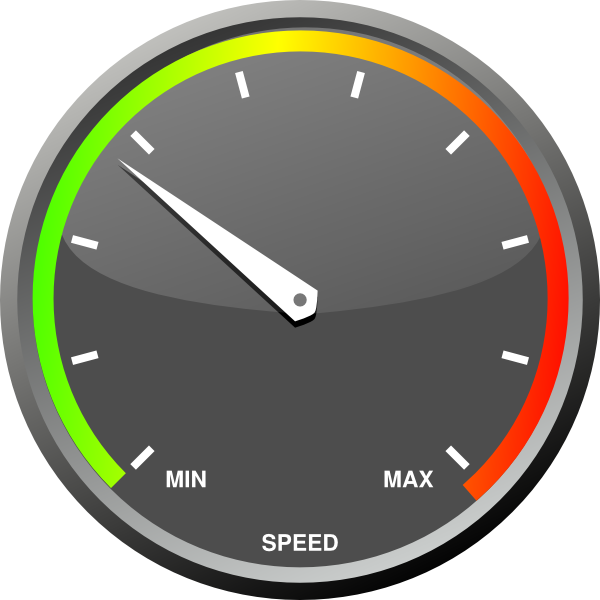 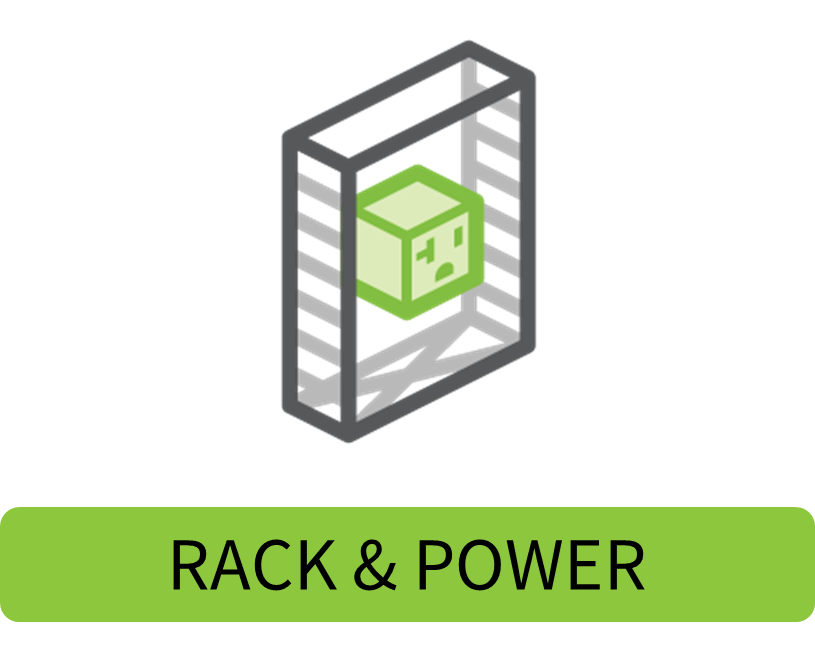 TCO Tuning
Next Steps
Hot swappable pumps and fans
Control and monitoring scheme built in the door for both water and air sides
Optimized RDHX for improved/redundant performance 
More sources for pumps
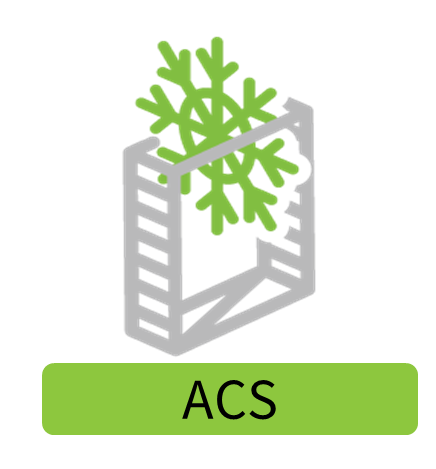 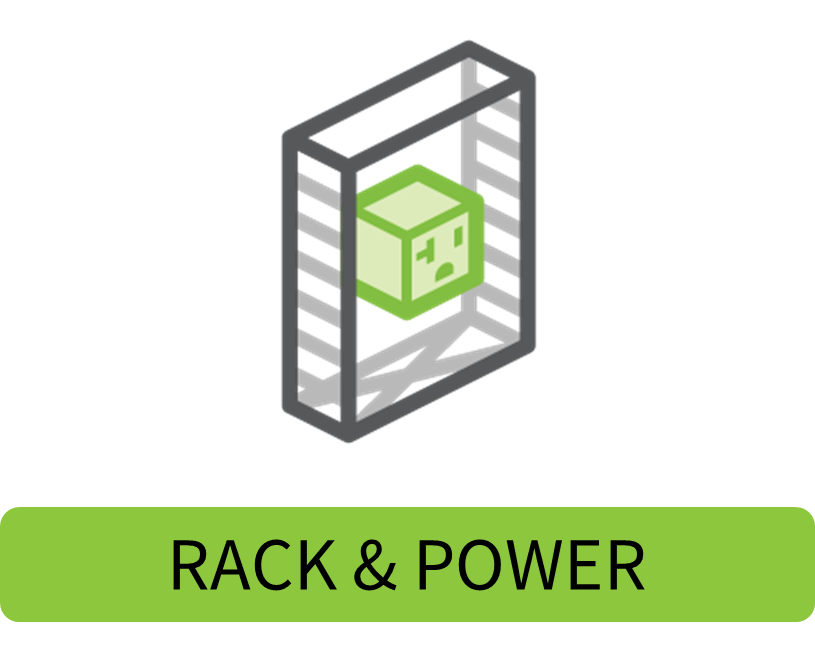 Call to Action
Create eco system for Air assisted liquid cooled rack components: 

Standardization of specification and interfaces:
RDHX, manifold, RPUs, pumps, Coolants
Consistent guidelines of Deployment, Serviceability, Control
Vendor and end user collaboration on monitoring
Leakage and risk mitigation 



Project Wiki with latest specification: https://www.opencompute.org/wiki/Rack_%26_Power/Advanced_Cooling_Solutions 

ACS Door Heat Exchange
ACS Cold Plate
ACS Immersion Cooling

Please join the group and help develop the harmonization standards that will enable advanced cooling solutions for OpenCompute solutions.
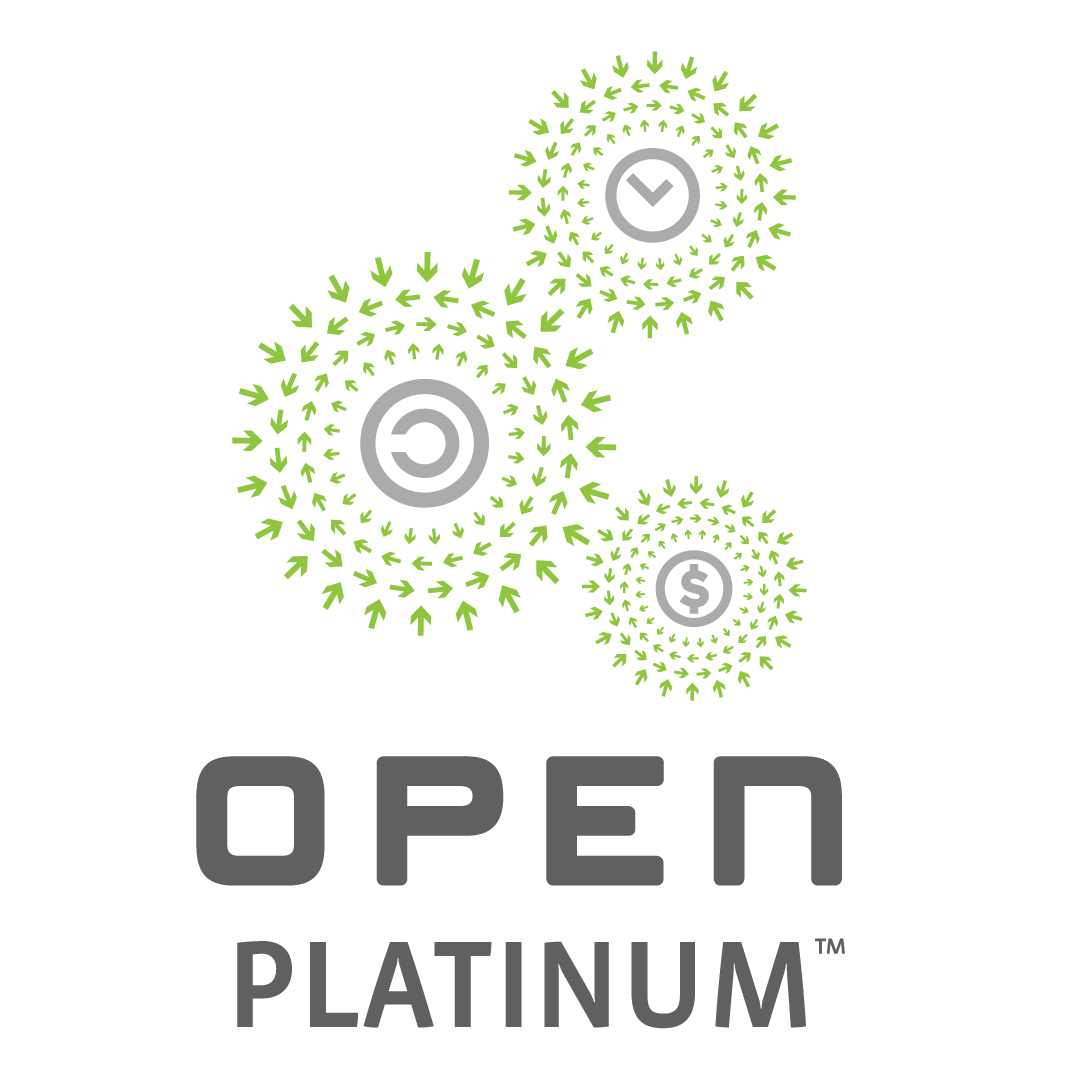 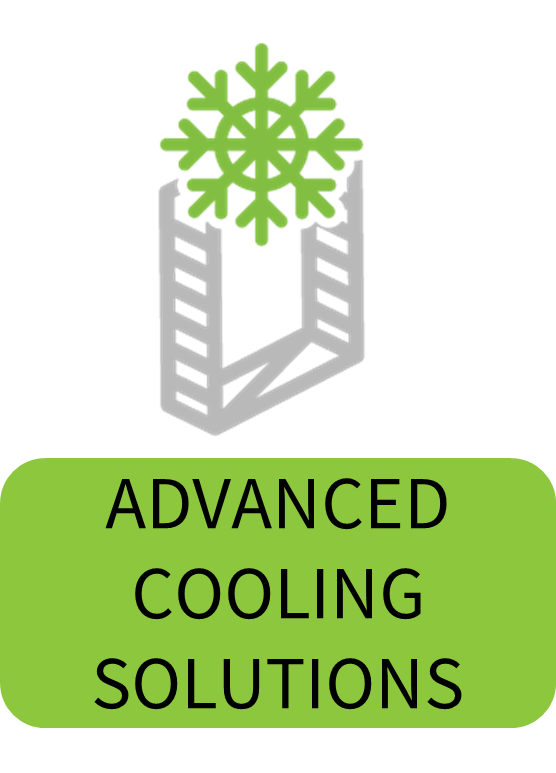 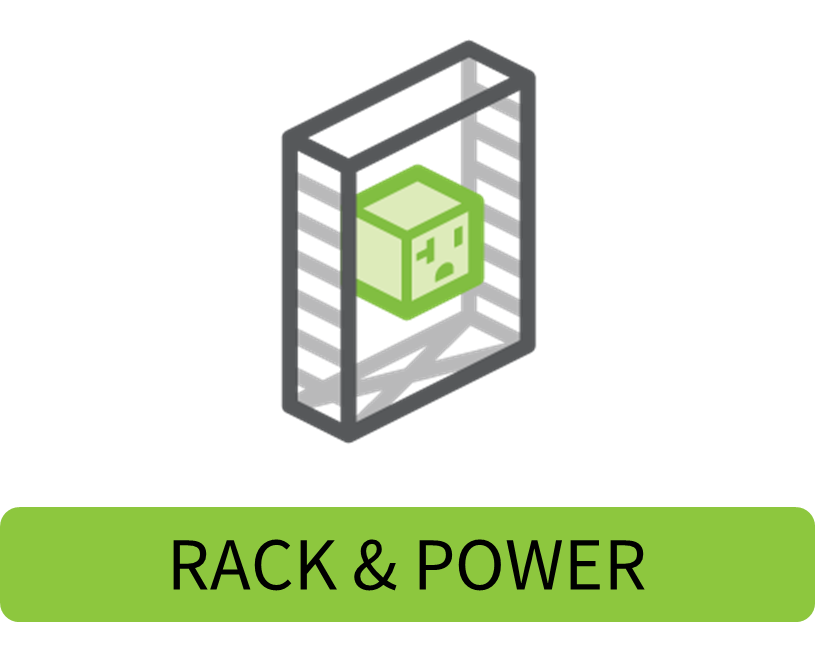